Produced by GG&C Care Home Pharmacy Group
Valid as 18/6/21
CARE HOME Advice
CARE HOME COVID 19 Repurposing of Medicines Guidance
Repurposing is where medicine from one resident (donor) is used for another (recipient) to allow immediate treatment where access to medicines via all other routes is not possible.
Direction to administer medicine received from prescriber
Direction to administer must be received from prescriber before administering medicine (written must be received in 24-72 hours if initial direction is verbal)
NO
YES
NO
Follow normal medicines procedures
Does resident have immediate need for medicine?
YES
RISK ASSESSMENT (Resident)
Only consider repurposing where resident is in immediate need of medicine and it cannot be accessed in a timely manner via normal routes
NO
Has risk assessment been carried out  and repurposing is only option?
YES
NO 
 DO NOT USE
Is medicine available which is no longer required by another resident e.g. resident  has recovered or died
MEDICINES ASSESSMENT
HC professional (or where not available competent senior carer or manager) to complete medicine assessment paperwork to assess suitability of use.
Only consider repurposing if medicine meets criteria for safe use.
Ensure repurposed medicines can be identified as such – DO NOT WRITE ON/OBSCURE ORIGINAL LABEL.
Store separately from other medicines in a repurposed bag or container - DO NOT TREAT AS STOCK .Note additional controlled drug requirements
YES
NO
Has medicine assessment been carried out by Healthcare Professional?
YES
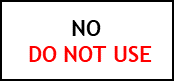 Does medicine meet repurposing medicine assessment criteria?
YES
Record administration on MAR chart
Complete repurposing log record 
 & CD register if  Schedule 2 CD
If appropriate inform original prescriber medicine from donor has been repurposed
Amend MAR chart in line with direction to administer from prescriber as per Care Inspectorate Guidance